ESOP FEASIBILITY
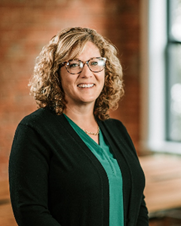 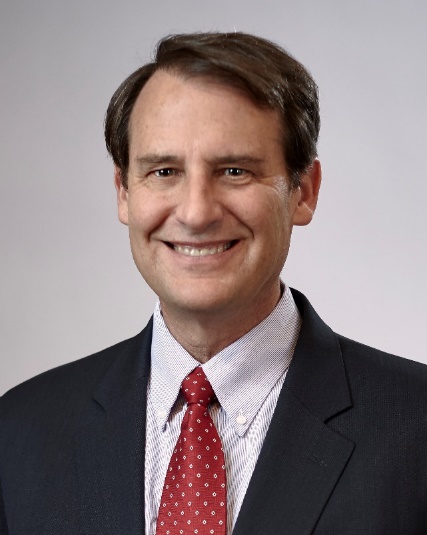 Dawn Goestenkors
Chuck Bachman
Menke & Associates, Inc.

cbachman@menke.com
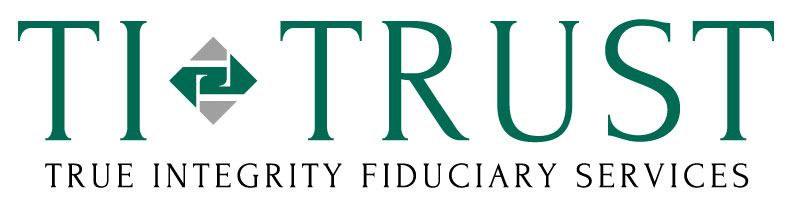 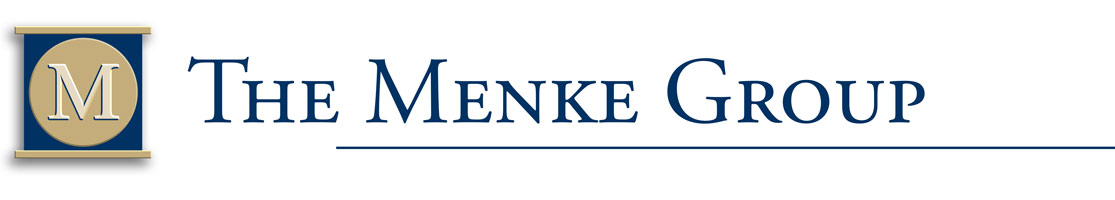 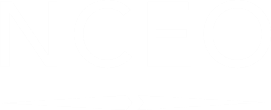 SESSION OUTLINE
Part I. WHO IS A GOOD ESOP CANDIDATE?

Part II. PROFESSIONAL ADVISORS

Part III. VALUATION PROCESS

Part IV. TAX BENEFITS

Part V. FINANCING

Part VI. ESOP PARTICIPANTS
Part I. Who is a Good/Bad ESOP Candidate?
Owner’s motivation and objectives:
Are they seeking to implement an exit strategy or desire some liquidity?
Will they continue with the Company after the Transaction?
Do the Owners want to keep the company intact with minimal disruption?
Do the Owners seek to increase employee productivity?
Do the Owners desire to utilize corporate tax savings to increase growth/accelerate debt repayment?
Succession Management team:
Is there in place (or will there be) a competent succession management team?
Company Financial Condition:
Is the Company Profitable?
Does the Company have a strong predictable revenue stream and cash flow?
Does the Co. have manageable prospective capital expenditure requirements?
Who is a Good/Bad ESOP Candidate? (Cont.)
Realistic Assessment of Company Value:

Are the Owners willing to accept FMV for their stock?
Are the Owners looking to be paid out all at once or over time?
Do the Owners desire to utilize corporate tax savings to increase growth/accelerate debt repayment?

Employee Census:
Does the Company employ more than 15 employees?

Ability to repay ESOP debt:
Does the Company have the ability to make recurring contributions to repay the ESOP loan?
Who is a Good/Bad ESOP Candidate? (Cont.)
Corporate culture:

Does the Company foster an “ownership culture”?
When Employees own a piece of the company, studies show increased motivation, productivity, profitability, retention, etc.

Post Closing Governance:

If the Owners are staying with the Company, are they willing to allow for independent directors to control or be on the Board?

Post Closing Involvement in the Business:

Are the Owners willing to dilute “control” at the Board level and/or at the Management level?
Part II. PROFESSIONAL ADVISORS
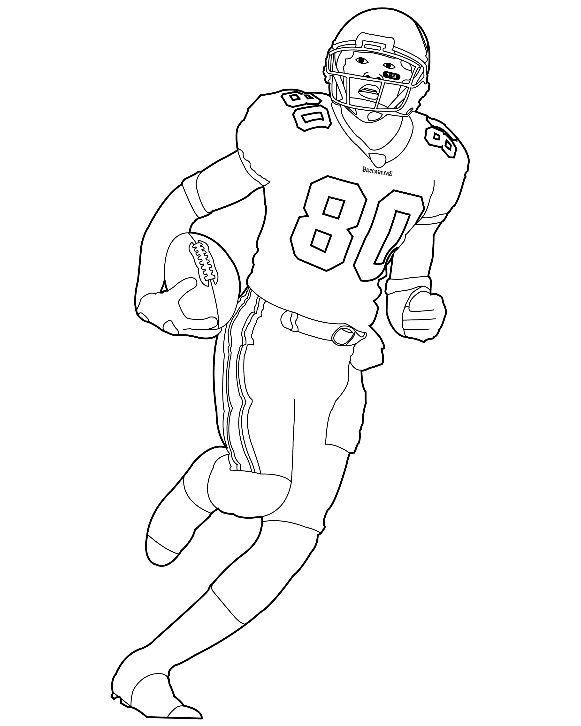 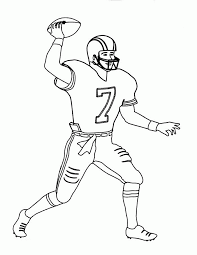 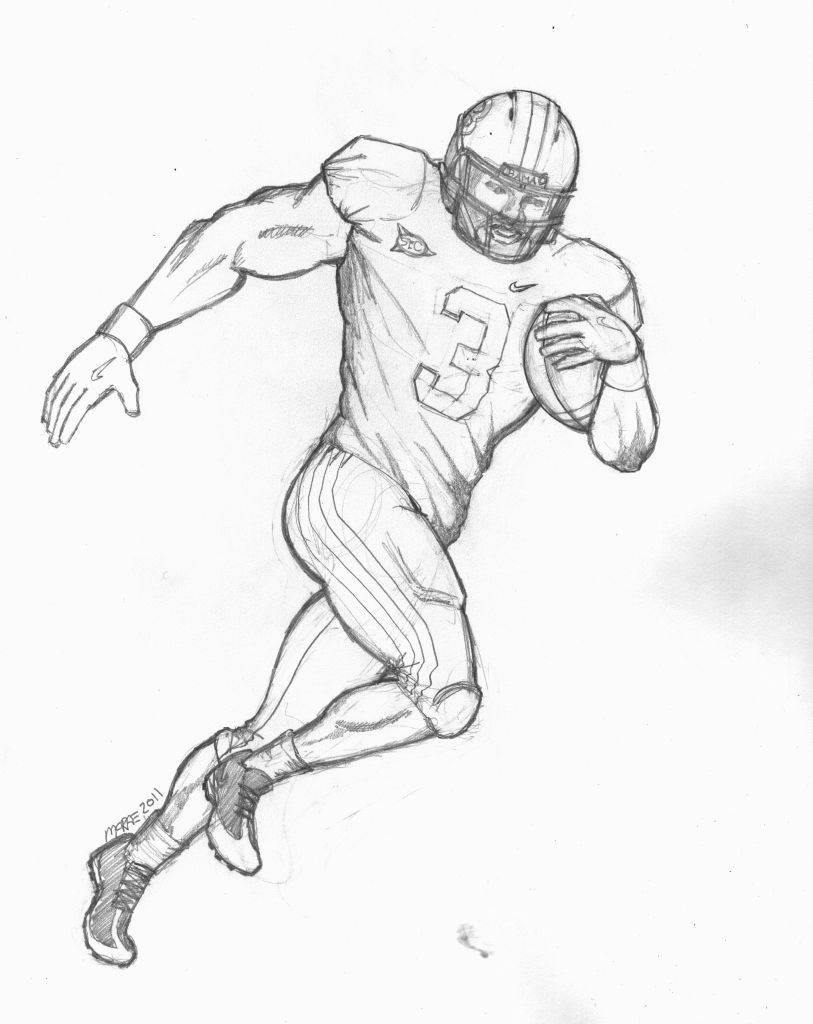 PROFESSIONAL ADVISORS
Seller & Company’s Professional Advisors
Seller’s Financial Advisor / Appraiser
ERISA Attorney
Local Attorney
CPA
TPA/ Recordkeeper for ESOP Administration
Investment Banker
PROFESSIONAL ADVISORS
ESOP Trust’s Professional Advisors
Trustee
  Appraiser / Financial Advisor for Trustee
Trustee’s ERISA attorney
Part III. VALUATION PROCESS
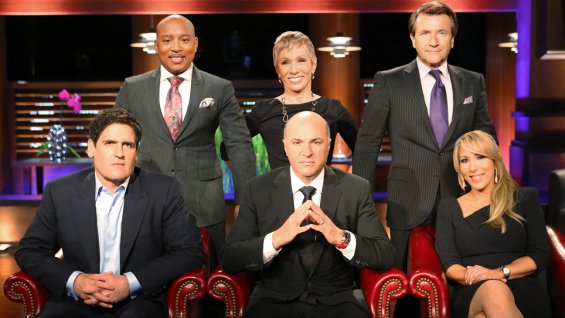 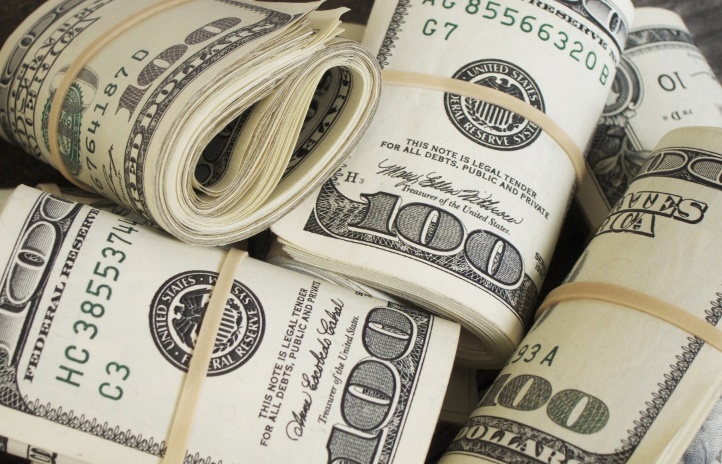 Engage the Independent ESOP Appraiser
Guidance for Trustees in Selection of Valuation Advisor, -per Various DOL Process Agreements
The Trustee should thoroughly vet potential financial advisors to determine if they are qualified and approved to use
	-Some trustees do this with each engagement while others due this as an annual process for all advisors  

The Trustee as part of that process collects information from each financial advisor including:
	-The firms experience valuing ESOP companies
	-Professional affiliations
	-Internal controls for issuance of a valuation report and opinions
	-Sample valuation report for review
	-References  

If a trustee approves a list of financial advisors when they are selecting an advisor for a potential engagement they consider who is the best fit based on items such as:
	-Past client experience
	-Industry experience
	-Location
	-Capacity
Financial Advisor Role – Advisor to Trustee
Develop defensible fair market value range
Post-Transaction Cash Flow Analysis
Analyze and assist Trustee in negotiating all deal terms
Analyze the benefit to ESOP participants (ESOP loan terms)
Provide 2 key deliverables to the Trustee regarding value and the terms of the deal
Financial Advisor Role – Advisor to Trustee
In the capacity of advisor to the Trustee (buy-side), providing key advice on all matters that the Trustee will negotiate with the Selling Shareholder(s)

Key Skillsets:

Valuation, valuation, valuation….

Understanding terms of a deal beyond the valuation (terms applicable in an ESOP or non-ESOP sale)

Communication – written and verbal (all Buy-side and Sell-side members)

Ability to work with Sell-Side Team to navigate and assist the Trustee in negotiating a deal

Ability to be responsive in a fast-paced transaction environment to meet transaction milestones/deadline
Part IV. TIMELINE
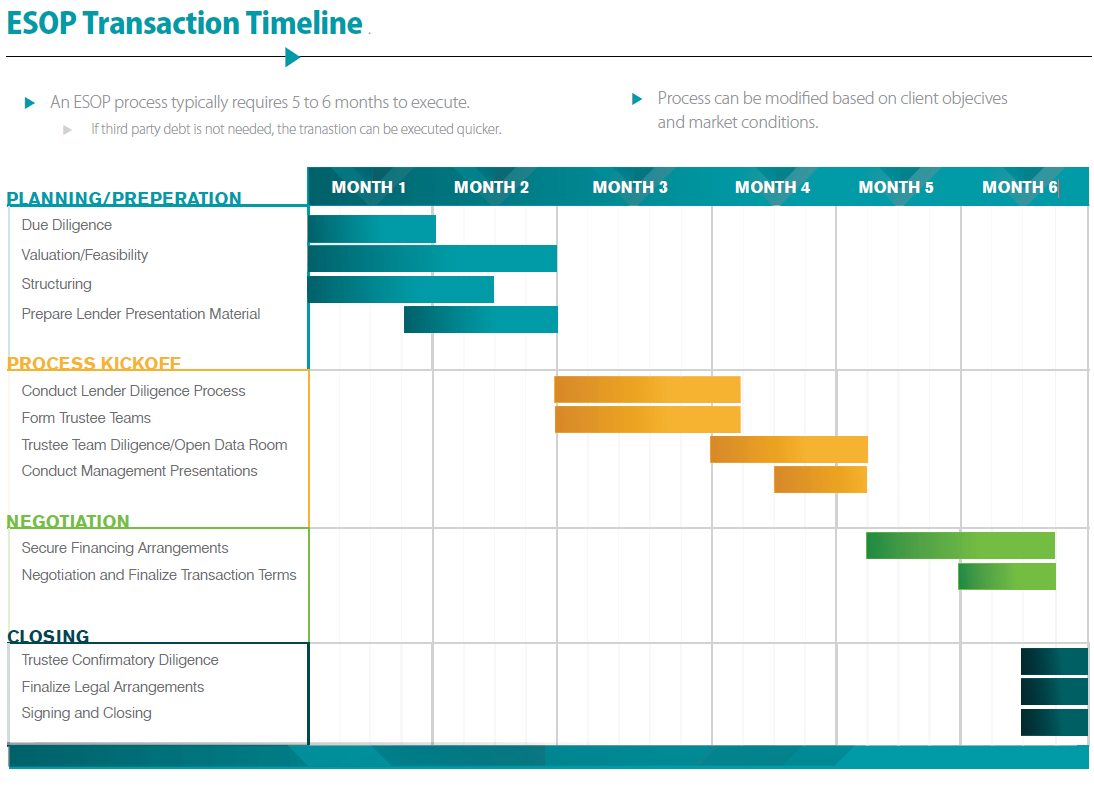 Part V. Tax Benefits
Corporate Taxes: Pre-tax dollars used to buy out owners (C corp or S Corp)


Personal Taxes: No capital gains if Section 1042 election (C corp only)
ESOP Purchase  vs.  Shareholder Agreement (Redemption)
Stock Price
After-tax Cost
$  600,000
$1,000,000
ESOP purchase
$1,000,000
$1,000,000
Redemption
“Double Duty for the Dollar”
1. Buy/Sell Agreement
Amount
After-tax Cost
$1,000,000
401(k)  contribution
$  600,000
Redemption
$1,000,000
$1,000,000
Total
$2,000,000
$1,600,000
2.ESOP Approach
$  600,000
$1,000,000
ESOP Contribution & Purchase
Section 1042 Requirements
Company must be a C Corp for now (change in the law starting in 2028)
ESOP must own 30% after the transaction
Seller must reinvest in “Qualified Replacement Property” (QRP) = U.S Companies 
Additional Requirements
Section 1042 “Qualified Replacement Property” (QRP)
Any “U.S.” corporation, public or private

Equity or debt securities

Passive investments, gov’t securities, and mutual funds don’t qualify
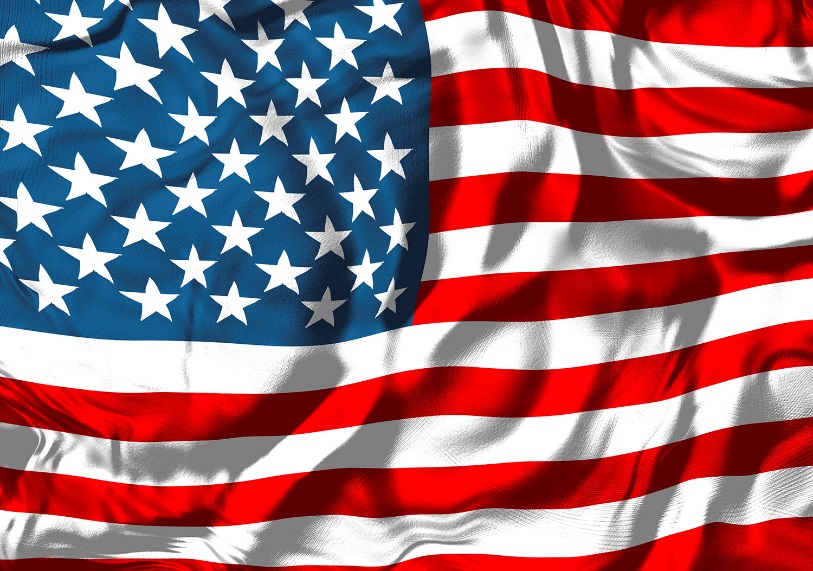 Part VI. Financing: How Do I Pay For It?
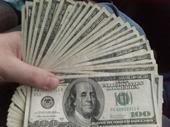 ESOP Financing Options
Bank or other financial Institution
 Seller Financing
 Company Cash
 Combination of the above
Bank
Bank Lenders
Most major financial institutions welcome the idea lending to ESOP owned companies
Why?
ESOP companies tend to more stable
Cash flow is better – tax deduction for interest AND PRINCIPAL on the loan value
ESOP Loan Balance Sheet Effect
Equity is Reduced initially

Bonding issues due to temporary negative impact to shareholders equity?
Part VII. The ESOP Participants
ESOP shares are owned by a Trust, not by the Employees directly
Employees are “beneficial”, not “direct” owners of stock
Trustee votes ESOP shares, except in special cases 
The Trustee’s job is to represent the ESOP’s interests
Participants have the economic benefit of owning stock, with virtually no corporate governance rights
Employees are not entitled to company financial statements or the ESOP valuation report
Second Team Management
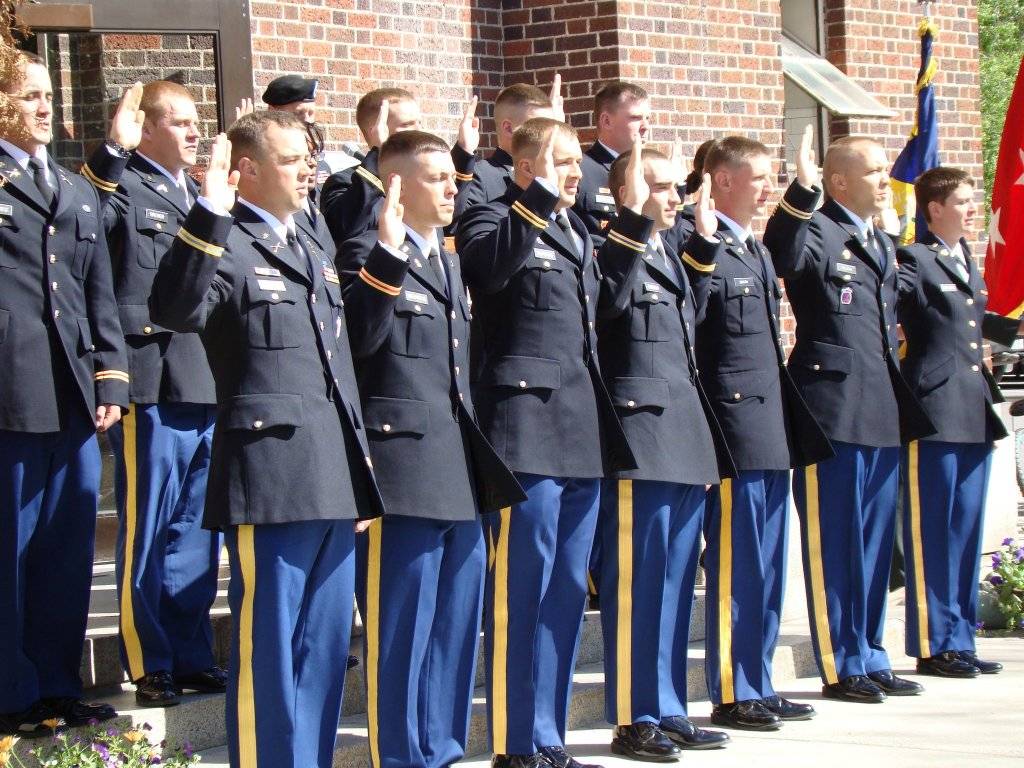 25
Thank You for Attending!
Please complete the session evaluation!
Chuck Bachman
Senior Corporate Counsel
Menke & Associates
(415) 318-1003
CBachman@Menke.com
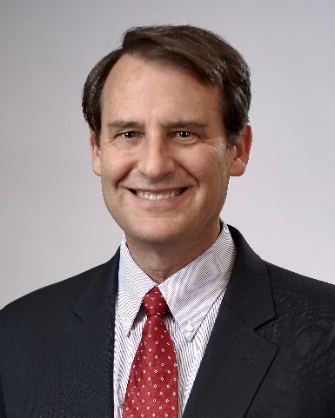 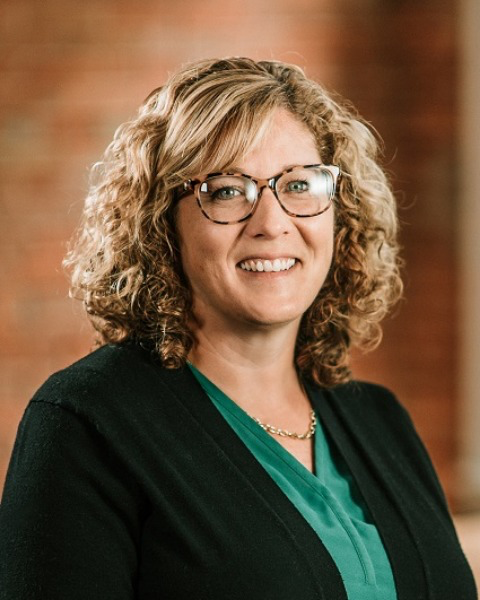 Dawn GoestenkorsExecutive Vice PresidentTI-TRUST, Inc.Dir. Tel.: (217) 221-8654Cell: (217) 430-1664
Email: dawn.g@ti-trust.com
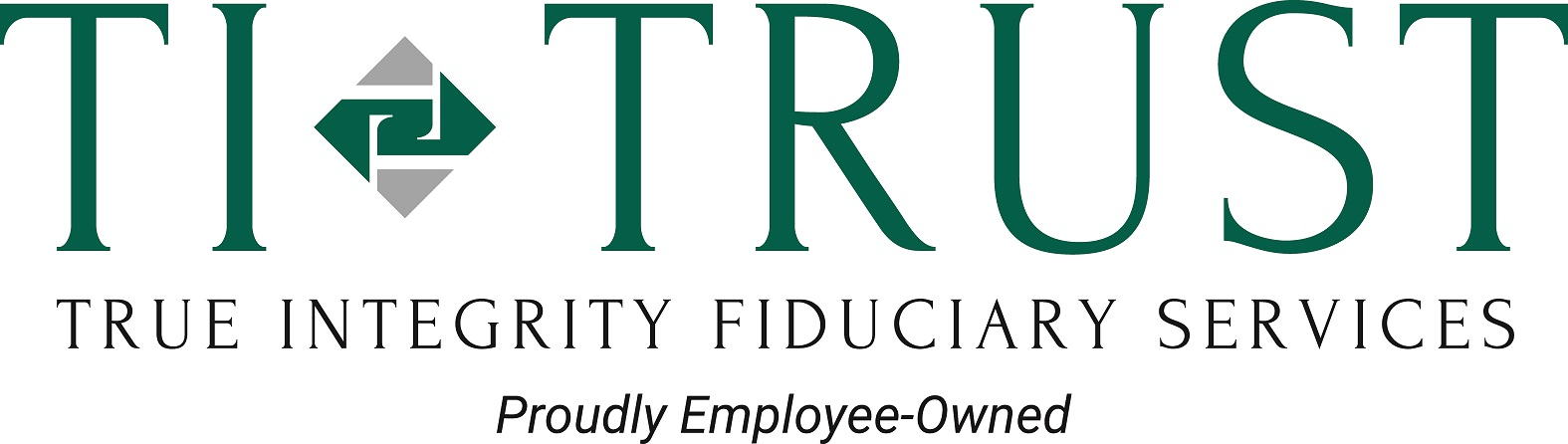